Шарль Бодлер
Виконала: Колесник Інна
Шарль бодлер
Шарль П'єр Бодле́р — французький поет, літературний критик та перекладач, один з найвпливовіших представників французької літератури 19 століття.
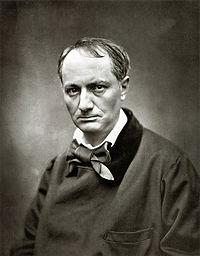 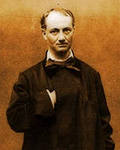 Народився 9 квітня 1821 в Парижі. Рано втратив батька. Його виховував вітчим — офіцер французької армії Жак Опік , який згодом зробив блискучу військову (генерал), дипломатичну (посол у Мадриді) і політичну (сенатор) кар'єри. 1833 року Бодлер вступив до ліонського Королівського коледжу і мешкав у пансіоні.
Для Опіка  Маленький Шарль був неслухом ,важкою дитиною.
Шарль пізнав гнітючість постійної самотності і не розуміння: його рішення вивчати та присвятити своє життя   літературі обурило  батьків.
Бодлер вирушив в морську подорож.
Батько відправив його до південних  Британських колоній. Виклопотавши йому посаду вчителя.
ПЕРШИЙ ВІРШ
В 1837 Бодлер написав свій перший вірш «Несумісність» (Incompatibilite). В 1839 його виключили з Ліцею, але вже в серпні він здав іспити на бакалавра. 
Після досягнення повноліття Бодлер успадковує батьківські 75 тис. франків.
Богемний спосіб життя і пристрасть до колекціонування живопису втягують його у величезні витрати. 
За короткий час він розтратив третину успадкованих грошей. У 1844 за рішенням сімейної ради над Бодлером встановлюється опіка. 
Він гостро переживає приниження. В 1845 робить спробу самогубства.
Того ж року відбувся його літературний дебют: у журналі «Художник»  публікується сонет «Дамі креолці»
Бодлер вступає в «Товариство літераторів». А в 1847 — публікує в «Бюлетені», який видає «Товариство» свою першу поему в прозі «Фанфарло»
У 1848 році під час Лютневої революції 1848 бореться на барикадах проти королівських військ.
25 червня 1857 Пуле-Малассі випускає поетичну збірку Бодлера «Квіти зла» (Fleurs du Mal), яка викликала гучний скандал. За рішенням влади тираж було арештовано.
У 1861 році вийшло друге видання «Квітів Зла», останнє при житті поета, до складу якого включено тридцять п'ять нових віршів. Спроба здійснити третє видання «Квітів зла» наштовхується на відмову головних видавничих будинків Леві, Гарн'є і Етцеля.
Незабаром Бодлер висуває свою кандидатуру у Французьку академію, але потім знімає її, вважаючи свій вчинок негідним поета
У 1864 журнал «Фігаро»  опублікував шість поем у прозі під заголовком «Паризький сплін» (Spleen de Paris). У квітні 1864 Бодлер, рятуючись від кредиторів, поїхав до Брюсселю.
У 1865 у Бодлера з'явилися симптоми паралічу мови. В 1866 після серцевого нападу мати відвозить Бодлера в Париж в лікарню лікаря Дюваля. 31 серпня 1867 після довгої агонії Бодлер помер на руках матері. Похований 2 вересня на цвинтарі Монпарнасс у Парижі. В останню путь його проводжала лише невелика група друзів.